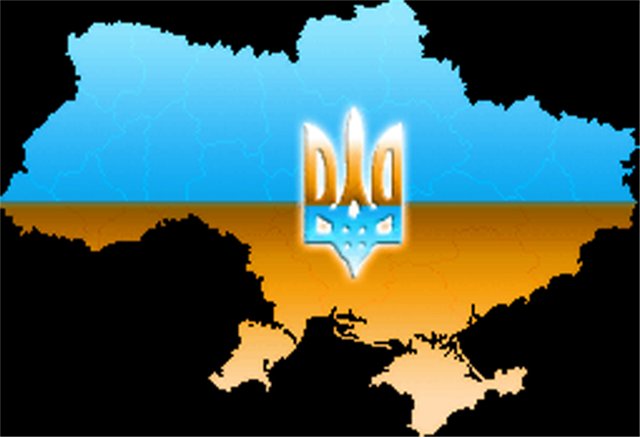 Біль і пам’ять     Чорнобиля
Підготувала: Валентина Панченко
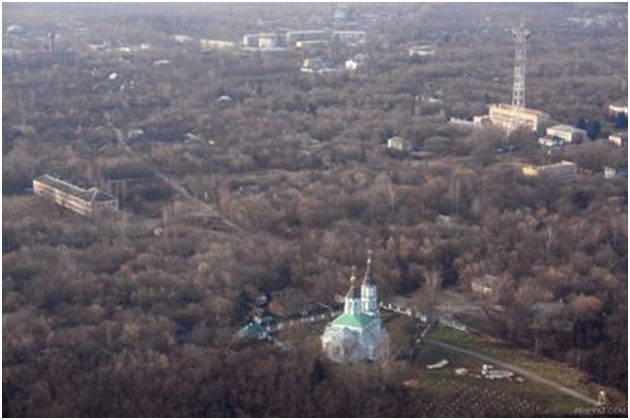 Чорно́биль - місто в Україні, розташоване на Київському Поліссі в Іванківському районі Київської області, при впадінні ріки Прип'яті до Київського водосховища і при впаданні в Прип'ять р. Уж.
На березі Прип'яті поблизу міста була збудована 
Чорнобильська АЕС - перша атомна електростанція в Україні.
26 квітня 1986 року. Аварія. Вибух. Пожежа.
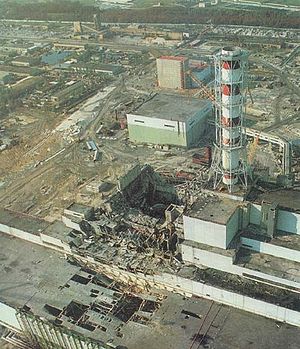 Четвертий реактор після вибуху
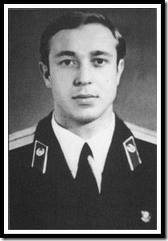 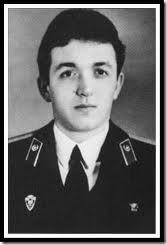 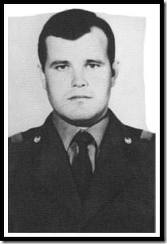 Герой Радянського Союзу, лейтенант
Володимир Правик
Герой Радянського Союзу, лейтенант
Віктор Кібенок
Старший сержант
Василь Ігнатенко
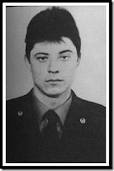 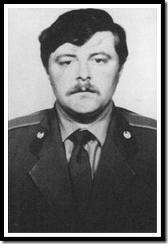 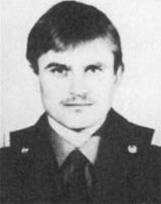 Сержант
Микола Ващук
Сержант
Володимир Тищура
Старший сержант
Микола Титенок
Перші дні після аварії
Після аварії утворилась радіоактивна хмара, яка дуже швидко накрила території колишнього Радянського Союзу та прилеглі території. Приблизно 60 % радіоактивних речовин осіло на території Білорусі.
Покинутий будинок в 30-кілометровій зоні
Будинки спорожніли
На ліквідацію аварії було залучено дуже багато людей і техніки
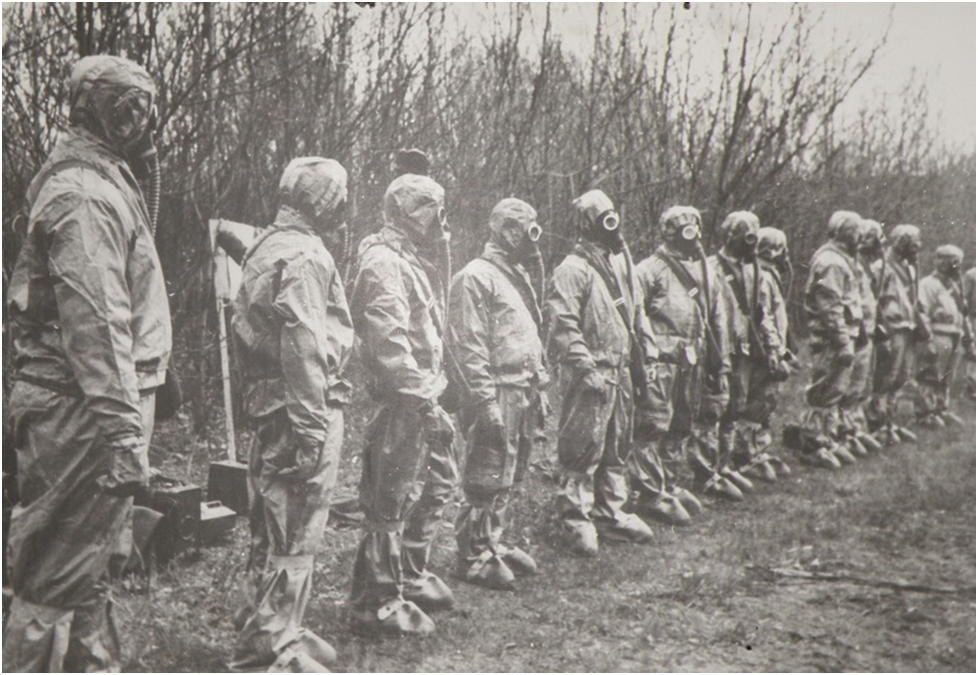 Роботи ускладнювалися тим, що у зараженій зоні людина могла знаходитися тільки дуже обмежений час, декілька хвилин, а біля самого реактора – декілька секунд…
В середині травня 1986 року, Державною комісією було прийнято рішення щодо довготривалої консервації 4 блоку ЧАЕС з метою запобігання виходу радіонуклідів у навколишнє середовище та зменшення впливу проникаючої радіації. Було вирішено звести Саркофаг - об'єкт «Укриття»
Робота тривала довгий час
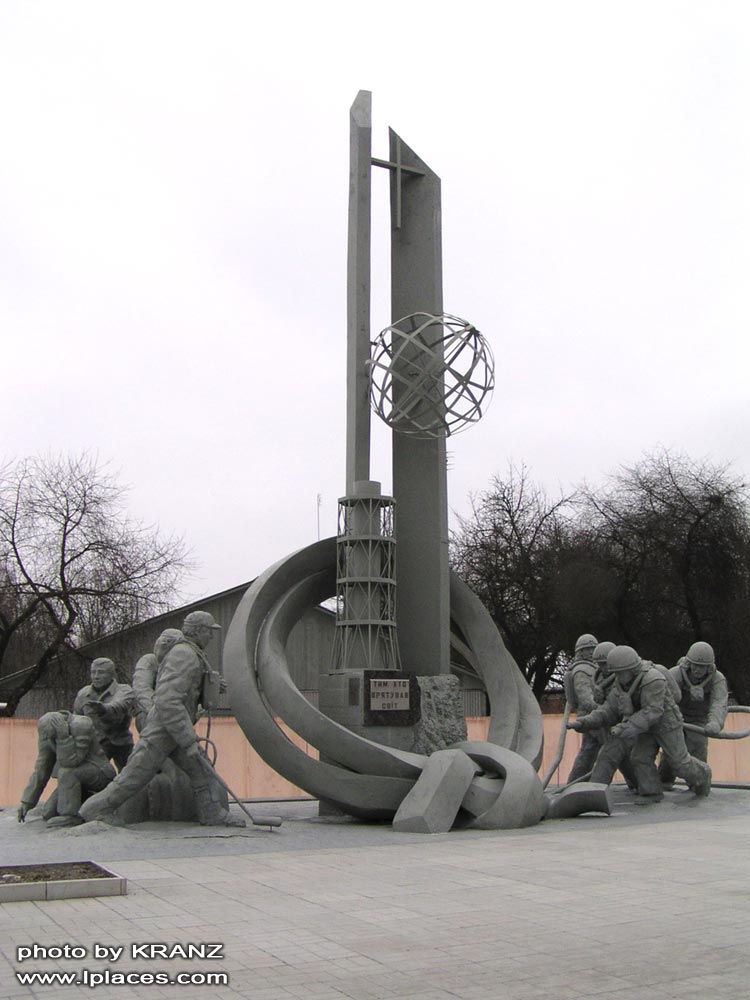 Чорнобиль. Пам'ятник ліквідаторам аварії на ЧАЕС.
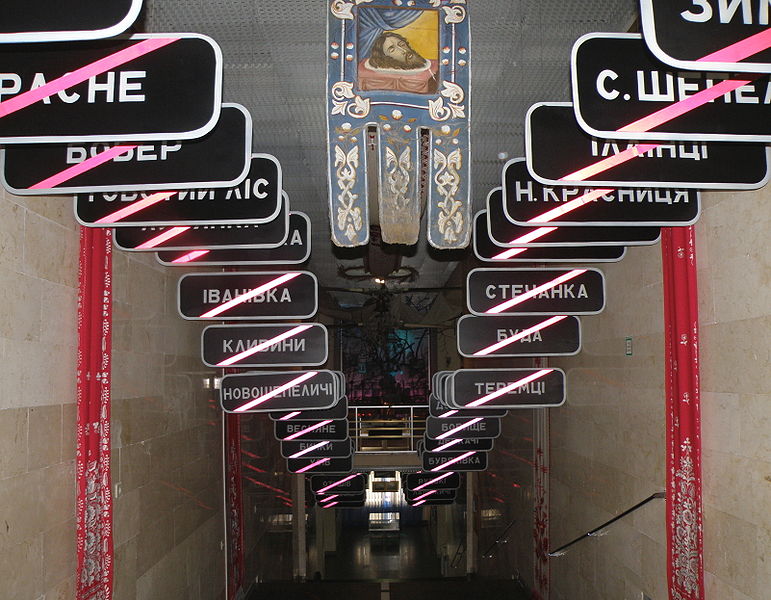 Знаки з перекресленими назвами міст і сіл, населення яких було відселено, музей Чорнобиля, Київ
Меморіал загиблим на ЧАЕС